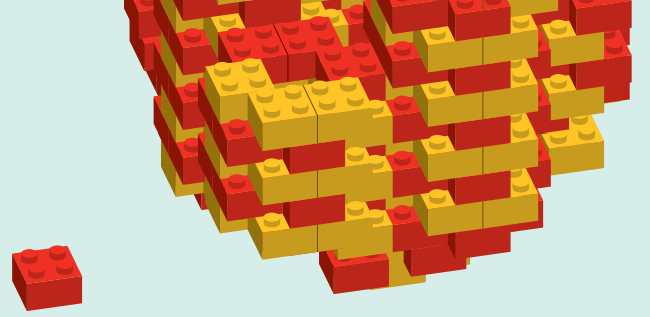 FISSION AND FUSION
SESSION INTRODUCTION
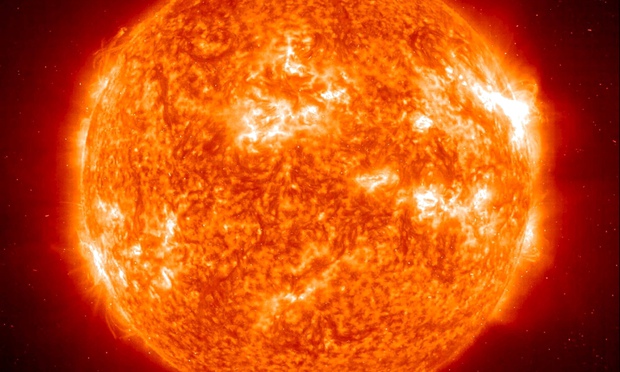 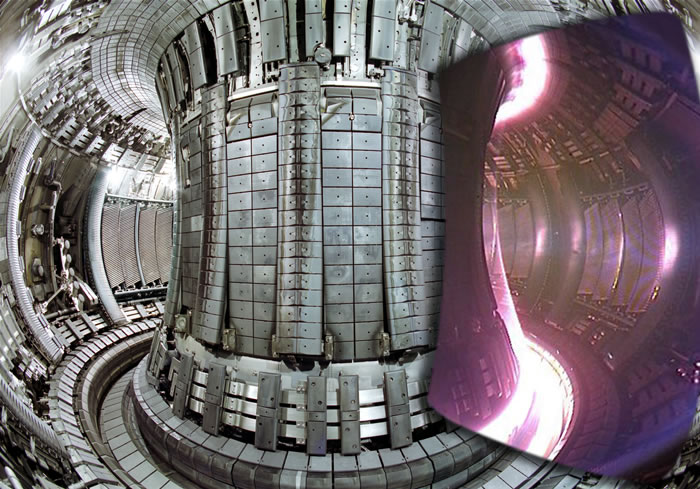 Nuclear fusion powers the Sun (left) and could be a source of energy in the future (right).
Images courtesy of EPA/Corbis/NASA and EFDA-JET.
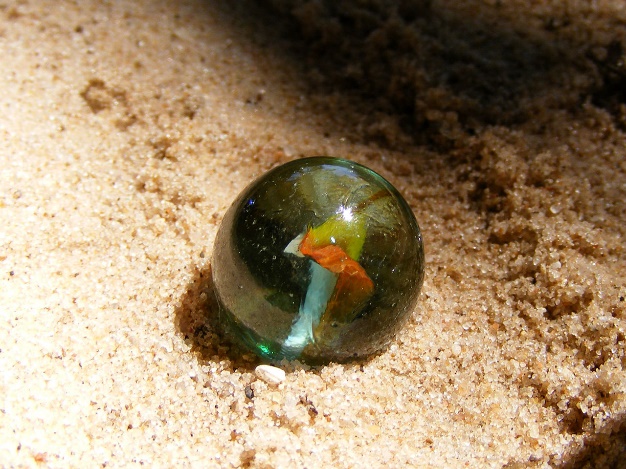 ATOMIC STRUCTURE
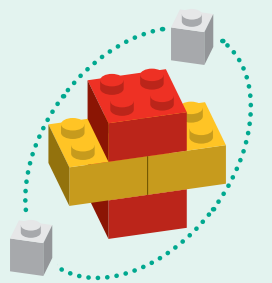 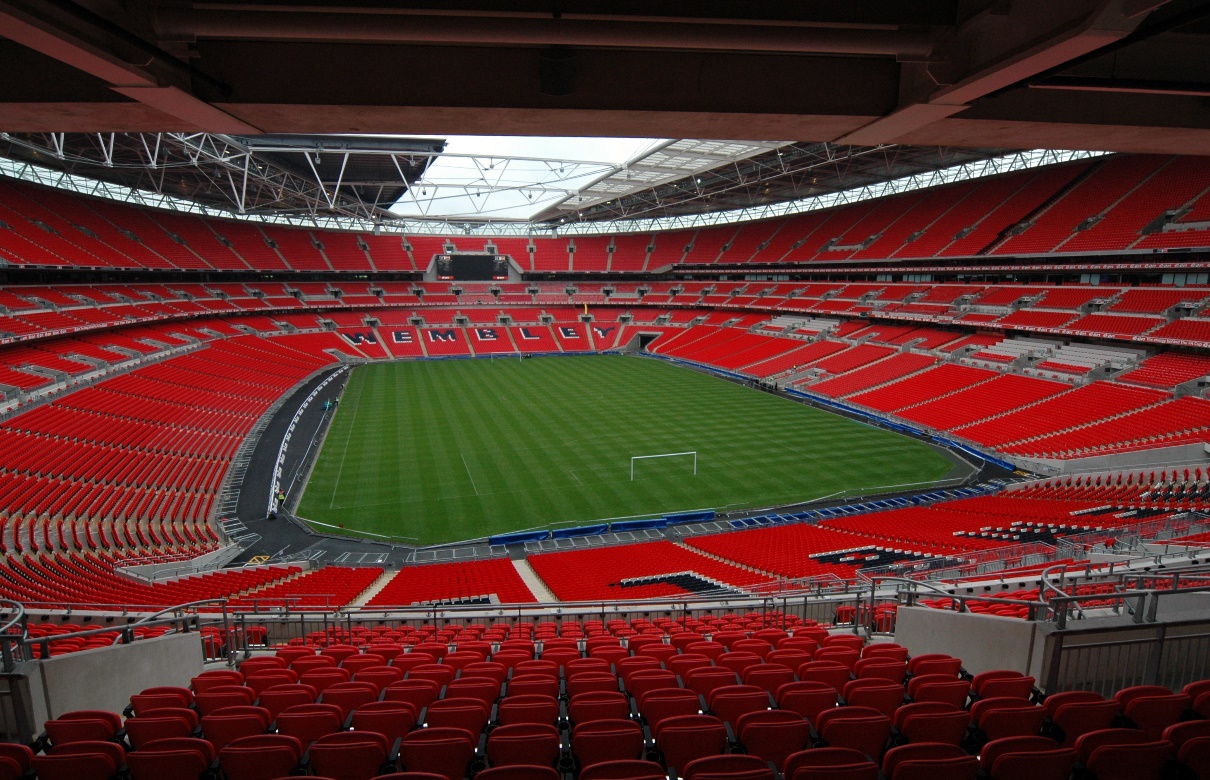 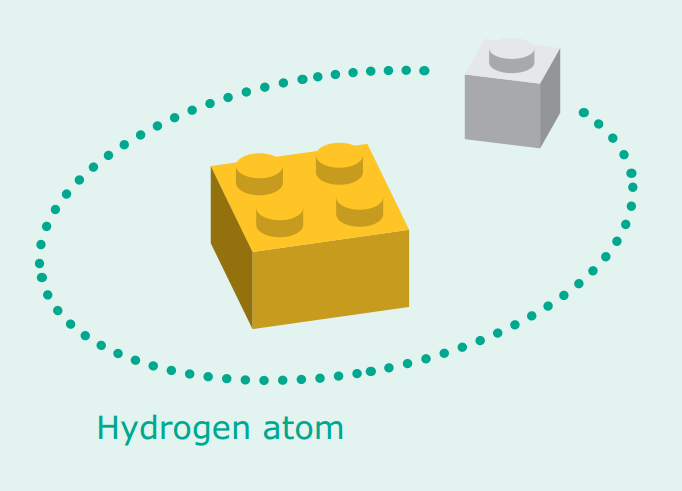 Hydrogen atom
Helium atom
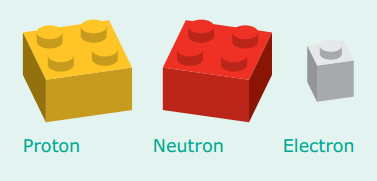 If an atom were blown up to the size of Wembley Stadium, its nucleus would only be the size of marble!
Images courtesy of Wikipedia
ISOTOPES
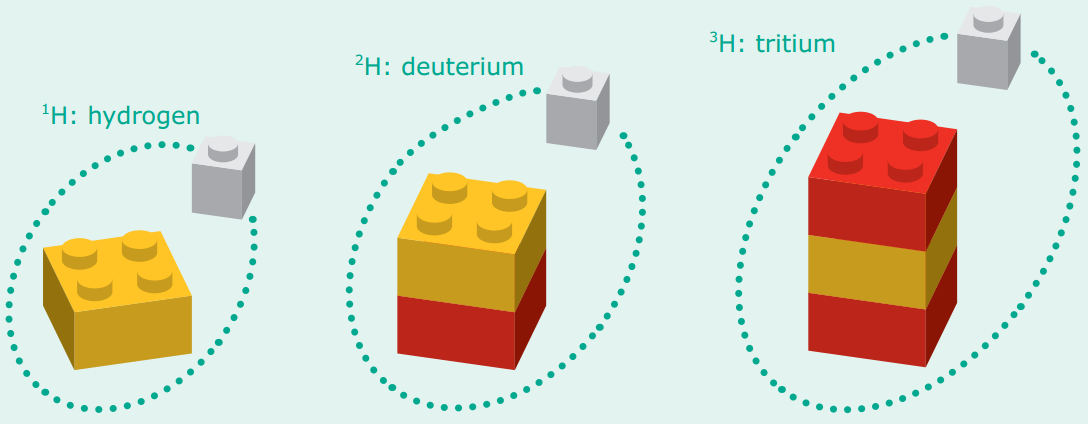 Percentage of all Hydrogen atoms occurring naturally
0.0115%
Very Rare
99.9885%
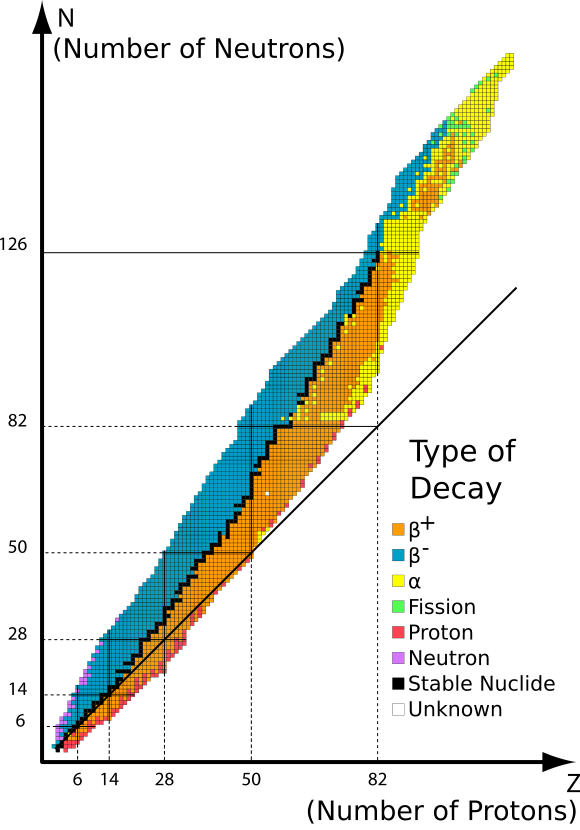 RADIOACTIVITY
Some combinations of Protons and Neutrons are unstable (right), but can become stable through radioactive decay emitting one of these particles:
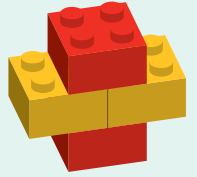 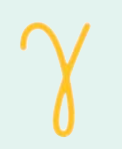 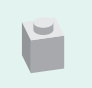 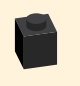 Gamma Ray
(photon)
Alpha Particle
(Helium nucleus)
Beta Minus Particle
(electron)
Beta Plus Particle
(positron)
The number of protons and neutrons determines which type of decay happens
Image courtesy of Wikipedia
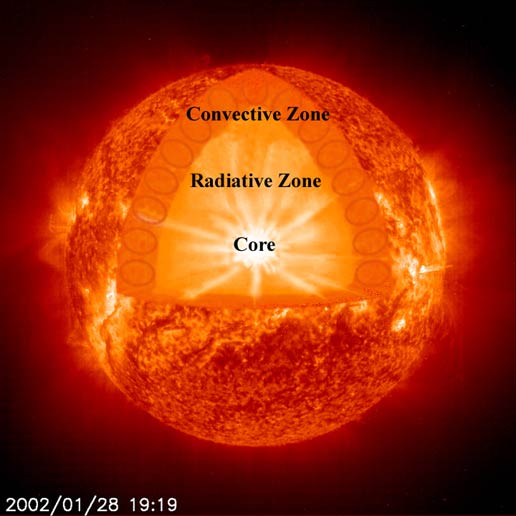 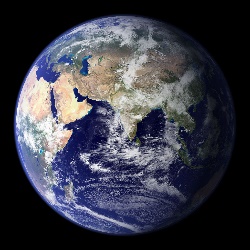 NUCLEAR FUSION
Fusion occurs in the Sun’s core. The light it produces takes 5,000 years to reach the surface and then a further 8 minutes to get to us.
Images courtesy of NASA/SOHO
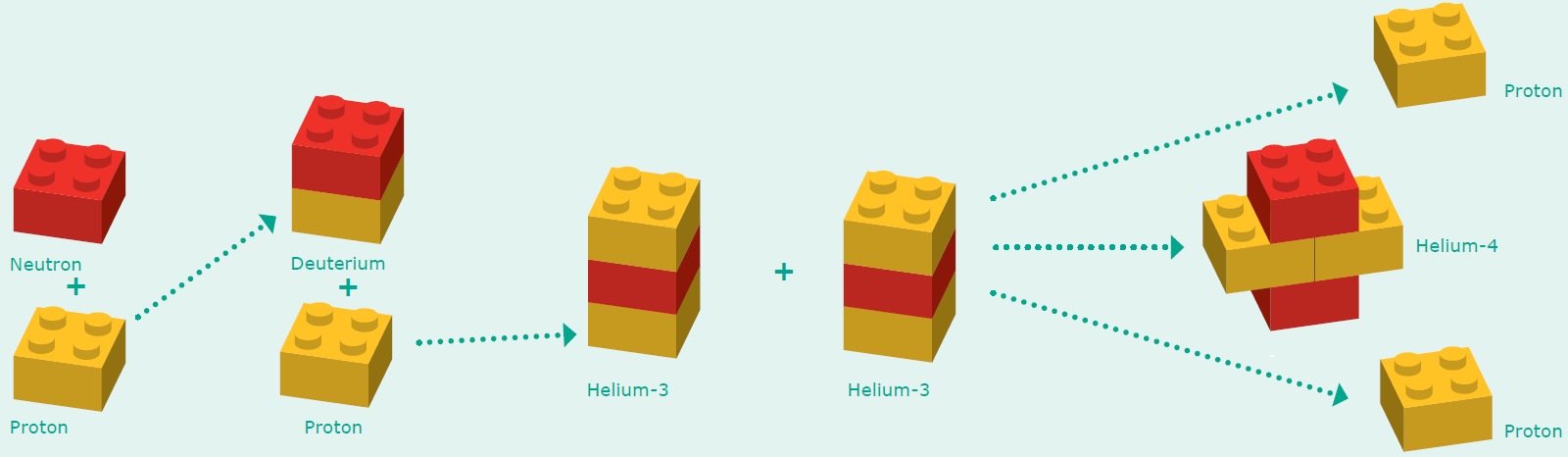 NUCLEAR FISSION
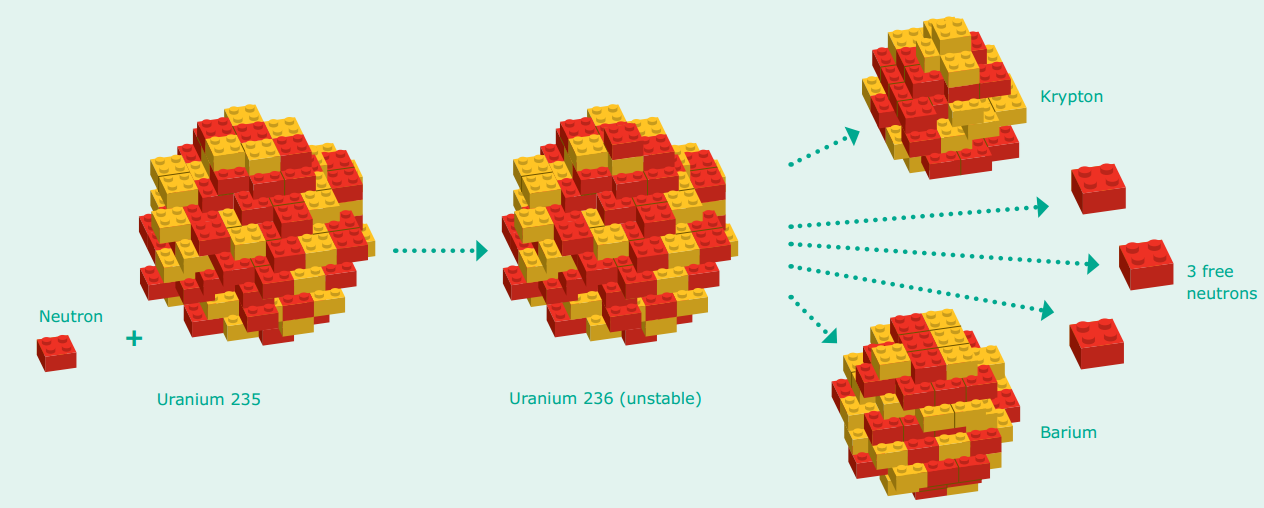 36 protons, 56 neutrons
92 protons, 144 neutrons
92 protons, 143 neutrons
56 protons, 85 neutrons
Unstable nucleus breaks apart (fissures) to become stable. This is just one way it can split.
Neutron captured in Uranium-235 nucleus
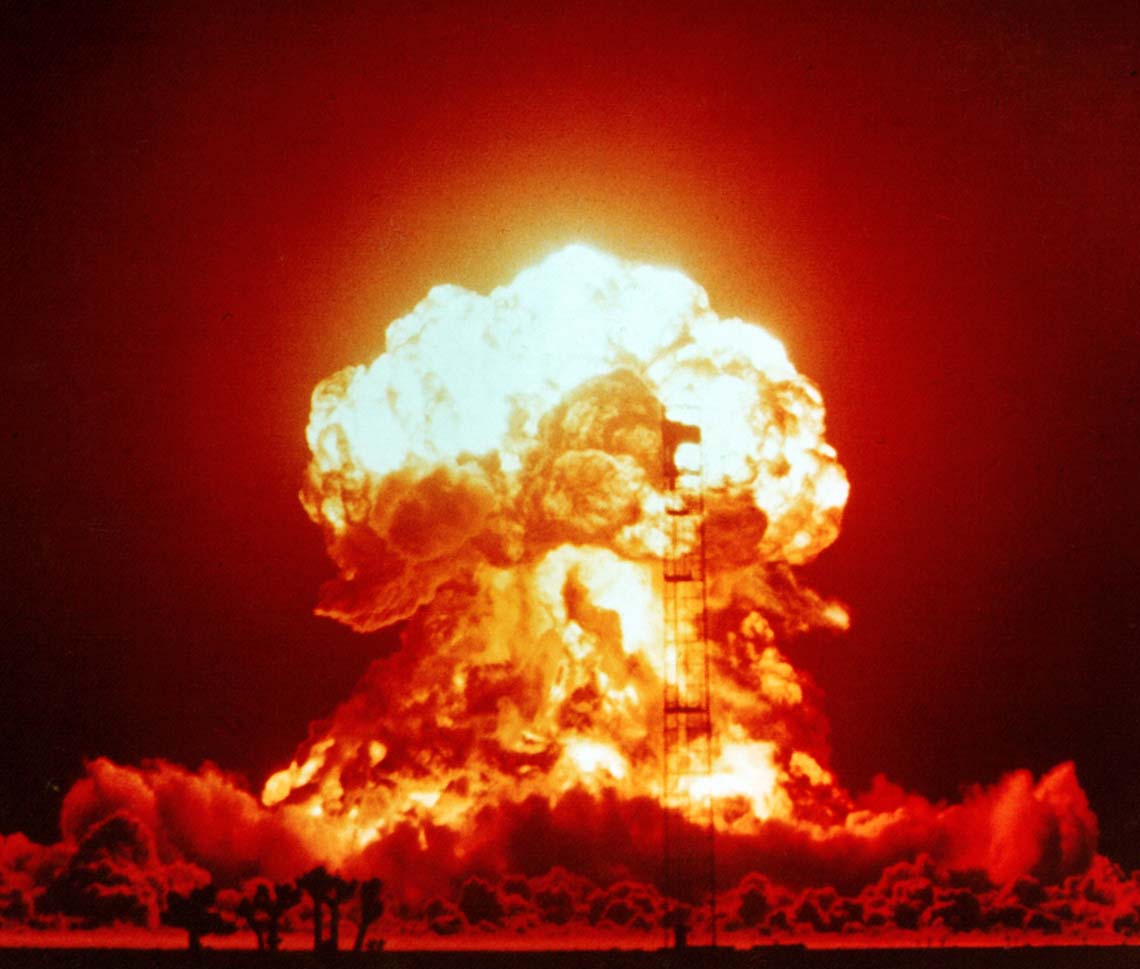 CHAIN REACTIONS
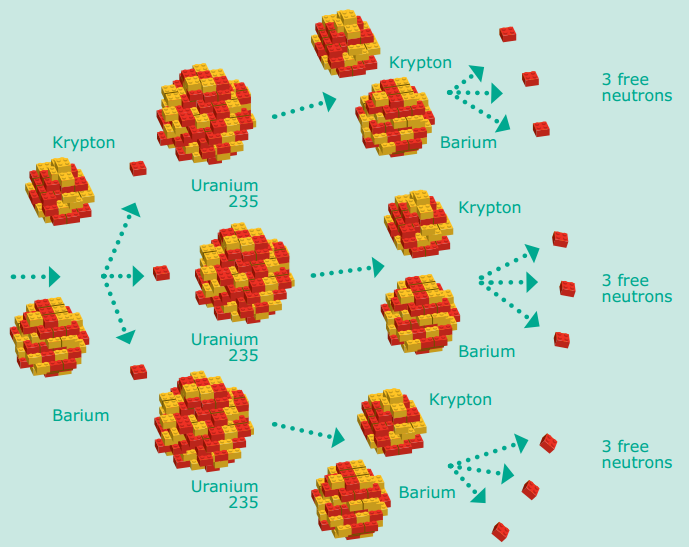 Nuclear weapons rely on runaway chain reactions. The first atomic bombs used fission chain reactions (like that on the left) whereas in modern atomic weapons energy is released though both fission and fusion.
Image courtesy of National Nuclear Security Administration
ROUNDUP
Atomic nuclei are formed of protons and neutrons
       Isotopes of an element contain different numbers of neutrons
         Unstable nuclei undergo radioactive decay (alpha, beta, gamma)
          Fusion in the Sun combines protons forming Helium + lots of energy
         Fission splits heavy nuclei into lighter elements
      This can lead to a chain reaction of nuclear fission
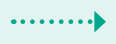 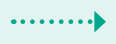 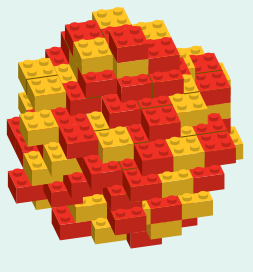 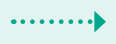 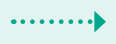 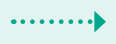 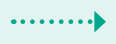